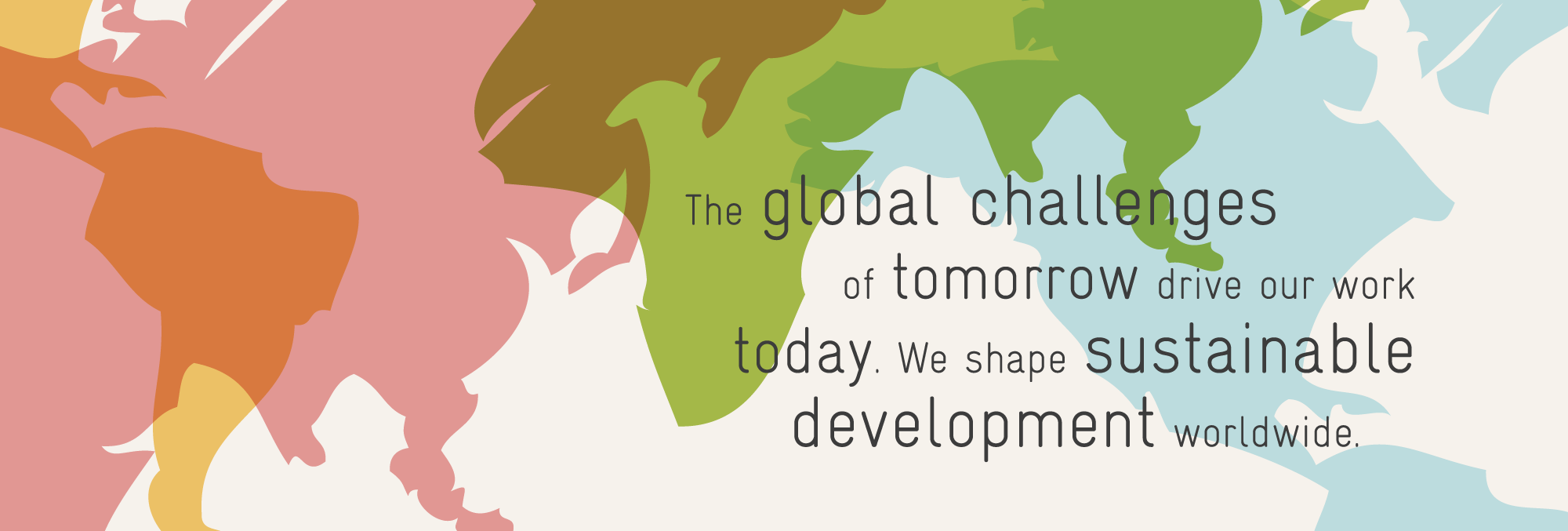 GIZ - Allianz
Public private partnership  on microinsurance
Brown Bag Lunch, Washington D.C. 09th July 2015 

Matthias RangeSenior Advisor, GIZ Financial System Development
7/20/2015
GIZ Financial System Development
About Us
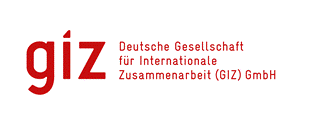 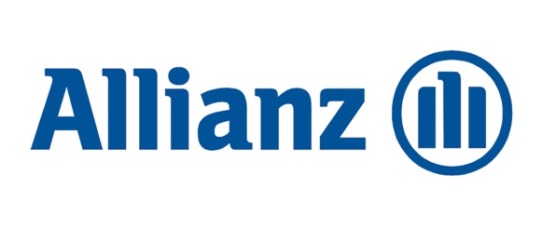 Technical assistance provider to the German government
Active in more than 130 countries with 87 offices 
Annual turnover of € 1.9 bn
Employs over 16,000 people worldwide
Engaged in rural development, sustainable infrastructure security, reconstruction & peace, social development, governance and democracy, environment & climate change, and economic development & employment
The largest insurance company in the world (#1 by GWP)
Over € 122 bn GWP (2014)
Serving 85 mn customers in more than 70 countries
Microinsurance at Allianz:
€ 113.7 mn GWP (2014)
45 mn people insured
Active in 11 markets
20/07/2015
(Micro)-Insurance at GIZ as of Jun 2015
Social Protection (with a focus on insurance)
(Micro)Insurance general
Climate risk insurance
India
Rural Insurance Services Programme
Egypt
PPP with Egypt Post and Allianz SE on microinsurance
Microinsurance Regulation
Georgia 
Country Diagnostic
Southeast Asia 
Agricultural Insurance, Food Security and Remote sensing technology (RIICE project)
Ghana 
Promoting Insurance in Ghana
Latin America
SFF
Nigeria
Promotion of Economic Growth
Uganda
Advisory services to supervisor
Peru
Climate, Agriculture and Risk Transfer
Asia 
Regulatory Framework Promotion of Pro-poor Insurance Markets in Asia
Africa 
Making Finance Work for Africa
PPP with Swiss RE
Paraguay
Climate, Agriculture and Risk Transfer
Sector Projects / Initiatives Insurance (Global)
Global Access to Insurance Initiative 
Access to Insurance Initiative  (A2ii)
Agriculture and Climate Risk Insurance Unit  (ACRI)
Public Privat Partnerships
Key Challenges for Microinsurance
Non-supportive political and regulatory environments in emerging markets. E.g. 
High tax burden
Erratic changes in regulations
Licensing difficulties for brokers
Complex product approval process
No regulatory definition of microinsurance in most emerging markets

No - Low investments
Missing competition
Lack of track record and prior experience to prove the business case
Opportunity costs of investments
Absence of short / medium term growth & profitability

Reputation risk
Perceived differences from core insurance business 


Low level of awareness among the target consumers
Difficulties in process optimisation and keeping costs low
 
Lack of access to distribution channels
Absence of business case for distribution channels to engage in microinsurance
Lack of trust on MFIs among the target group


Lack of data on needs and use of microinsurance products among the target group
Operational Issues
Business Case
Regulatory Issues
Distribution Issues
Headquarters Level Issues
Data Issues
Financial Literacy
Innovation
20/07/2015
The GIZ-Allianz Partnership
Convince Allianz
Convince the market
Professionalisation
2011 - 2014
Proof of Concept
2004 - 2009
Market Development

2014 - 2017
Challenges:
Data issues
Financial literacy
Operational issues
Missing competition
Challenges:
Uncertain on: 
 Market potential and 
 Business case, 
Reputation concerns (“exploiting the poor”)
No technical expertise,
Challenges:
Business case
Headquarters level lssues
Operational issues
Focus:
India, Laos and Indonesia
Focus:
Supraregional; including the MENA region
Focus:
Supraregional; including India, Indonesia, Kenya and Senegal
Working on:
FINDEX / Mix Market
Show Case MENA
Peer to Peer Exchange
New business Models
Moved with GHL to Business Development
Achievements:
Joint market study India, Indonesia & Laos 
     Market entry Indonesia

Moved from Communications to CSR
Achievements:
Own Definition, KPI 
Profit analysis, Product costing
Impact surveys
Moved from CSR to Global Health and Life
20/07/2015
Type presentation title here
The GIZ-Allianz Partnership
Convince Allianz
Convince the market
Professionalisation
2011 - 2014
Proof of Concept
2004 - 2009
Market Development

2014 - 2017
Challenges:
Data issues
Financial literacy
Operational issues
Missing competition
Challenges:
Uncertain on: 
 Market potential and 
 Business case, 
Reputation concerns (“exploiting the poor”)
No technical expertise,
Challenges:
Business case
Headquarters level issues
Operational issues
Focus:
India, Laos and Indonesia
Focus:
Supraregional; including the MENA region
Focus:
Supraregional; including India, Indonesia, Kenya and Senegal
Working on:
FINDEX / Mix Market
Show Case MENA
Peer to Peer Exchange
New business Models
Moved with GHL to Business Development
Achievements:
Joint market study India, Indonesia & Laos 
     Market entry Indonesia

Moved from Communications to CSR
Achievements:
Own Definition, KPI 
Profit analysis, Product costing
Impact surveys
Moved from CSR to Global Health and Life
20/07/2015
Type presentation title here
The GIZ-Allianz Partnership
Convince Allianz
Convince the market
Professionalisation
2011 - 2014
Proof of Concept
2004 - 2009
Market Development

2014 - 2017
Challenges:
Data issues
Financial literacy
Operational issues
Missing competition
Challenges:
Uncertain on: 
 Market potential and 
 Business case, 
Reputation concerns (“exploiting the poor”)
No technical expertise,
Challenges:
Business case
Headquarters level issues
Operational issues
Focus:
India, Laos and Indonesia
Focus:
Supraregional; focusing on the MENA Region
Focus:
Supraregional; including India, Indonesia, Kenya and Senegal
Working on:
Data: FINDEX/MixMarket
Show Case MENA
Peer to Peer Exchange
New business Models
Moved with GHL to Business Development
Achievements:
Joint market study India, Indonesia & Laos 
     Market entry Indonesia

Moved from Communications to CSR
Achievements:
Own Definition, KPI 
Profit analysis, Product costing
Impact surveys
Moved from CSR to Global Health and Life
20/07/2015
Type presentation title here
Public Private Partnerships: Key Lessons Learned
General Perspective
Create a trustworthy relationship among the partners
Assign responsibilities to each partner at early stage 
Build a key account relationship; ideally having two contact persons at the same hierarchical level
Set realistic goals
Clearly specify the target group / beneficiaries of the PPP
Lay out and document a detailed activity plan with clearly defined goals. 
Evaluate performance periodically and promote cooperation among partners for taking corrective measures
20/07/2015
[Speaker Notes: Within GIZ, the cooperation with Allianz is a show case. Even though, my business department is still dreaming of the day, Allianz will pay us for our services, they understood the win-win situation eventually. But this was only possible due to a specific set up, and I am would like to share at least three success factors with you. 

First: The private sector and the public sector are thinking very differently and the forces behinds them are functioning driven by different interest. Therefore it is necessary that the project managers, as different they can be, can talk openly together, without hidden agenda, without reminisces nor profilisation.  2nd) They have to follow a clear set of goals, and responsibilities of each partners have to set straight from the beginning. It is not enough to have the ambition to work together, but to make sure who is driving which project phase being aware that all we do, we do together.]
Thank you for your attention